Различение букв б – д
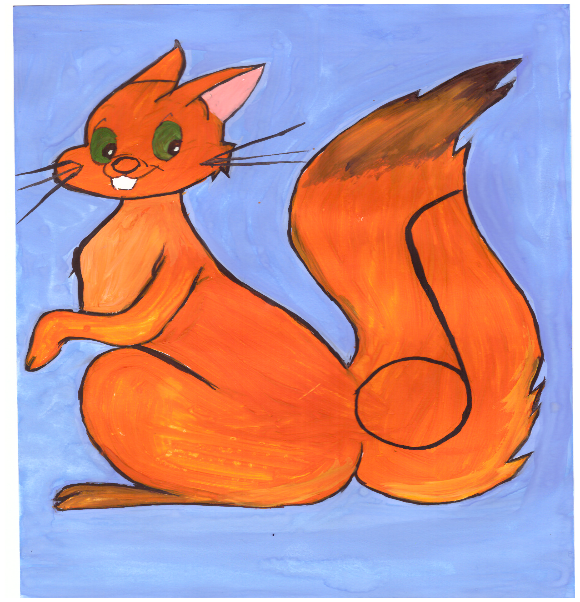 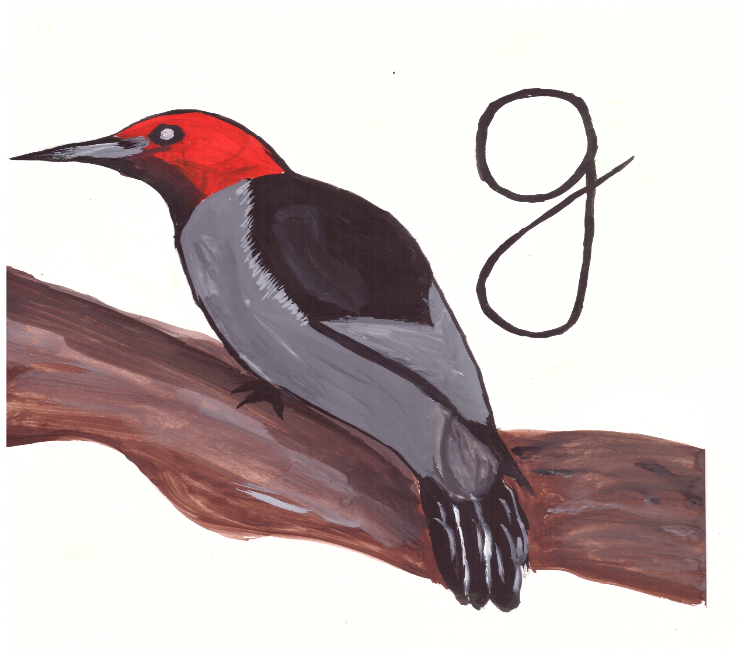 Составила
учитель – логопед
Заигралова Е.Н.
МОУ СОШ №4 г. Малоярославец
Задание: Прочитайте слоги, расшифровывая по опорным точкам.
.                 .          .   .            . Оао, ООО, ООО, оуо, оуо,        .   .           .              ..      .   .      .    .         оыо, оио, оео.
Задание: Спишите слова,  дописывая элементы букв б, д по опорным точкам.
.    .       .                 .        .            .          .        .  .Оооры, оуоильник, оусы, оорооа, оесеоа, оуоу, оуолик, .    .              .ооорый, оооыча,   .                  .           .              .       .          .               .     оуоить, оооежал, оригаоа, оорьоа, свооооа, поооерёзовик    .         .                         .                            .         .
Задание: Назовите слова, вставляя буквы б и д.
.                     .                  .                            . 
Оукет, оым, оаранка, оумага, оырка, оелый, 
                 .                                           . 
                . 
пооал, яолоня, раоуга
     .                            .
ФИЗМИНУТКА
Задание: Спишите словосочетания, дописывая элементы букв б, д.
.       .          .            .                
Голуоой оант., оелая оумага, олинный 
.                                                      .
оанан, 
                                                            
                                 .                      .
оальняя   оорога, оольшая  раоата
.                 .
Задание: Спишите словосочетания, дописывая элементы букв б, д.
.                                      .
Пооежал по оороге , раоотал ,      
                        .     
                      .                          .
на завоое , орал на оом , оегал во 
               .                      .                    
                                      .    .
оворе  пооарок для оаоушки
.                  .
Задание: Вставьте буквы б и д и прочитайте их.
Запишите любые три словосочетания .
оелые лее.и, .о.рая .а.ушка,  пере.овая .рига.а,
 
ры.ное .люд.о, .о.рый .октор Ай.олит, .линная .орога, .о.рый моло.ец
МОЛОДЦЫ!
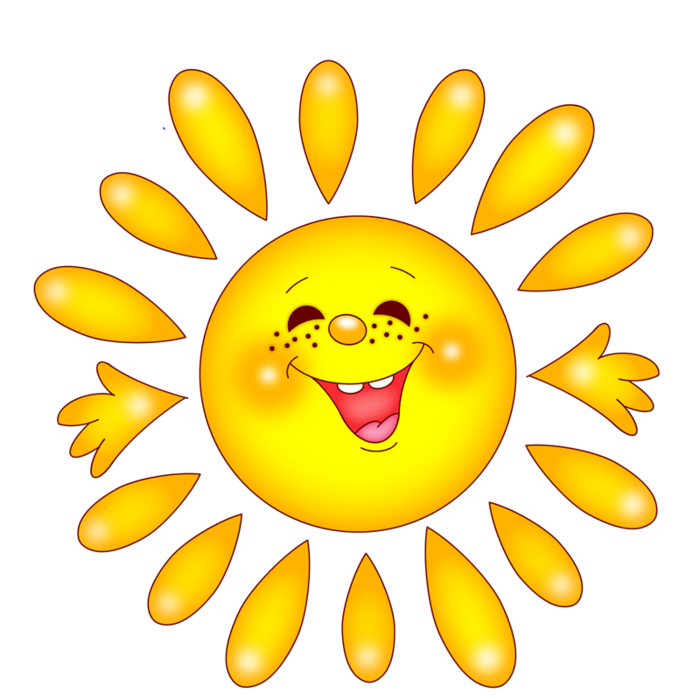